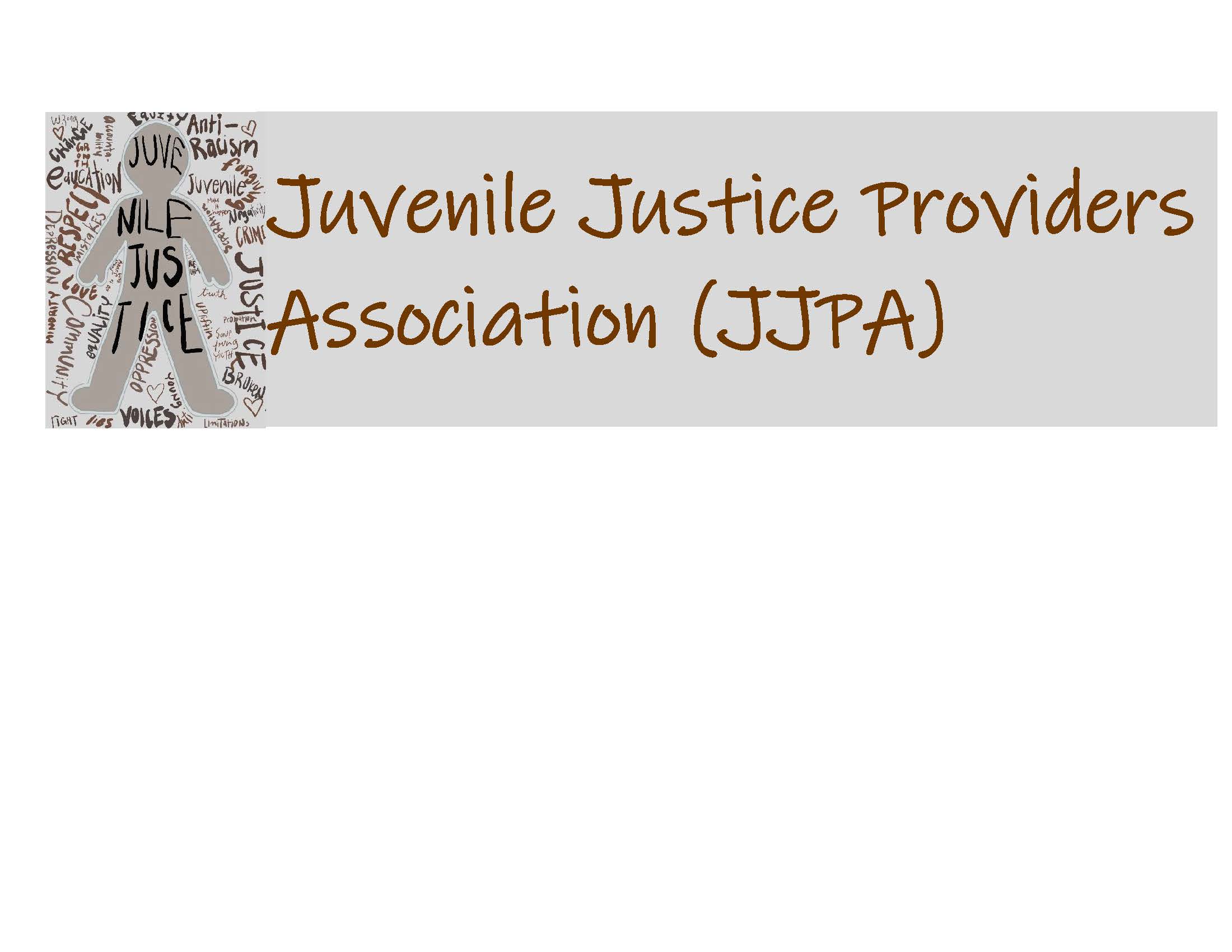 Juvenile Justice ProviderS Association (JJPA)
JJPA agencies are committed to supporting system-involved youth and their families. This commitment goes beyond service delivery. Together JJPA agencies work to disrupt systems, policies, and practices that cause harm to San Francisco’s most vulnerable young people.
JJPA Annual Report Presentation 2021-22
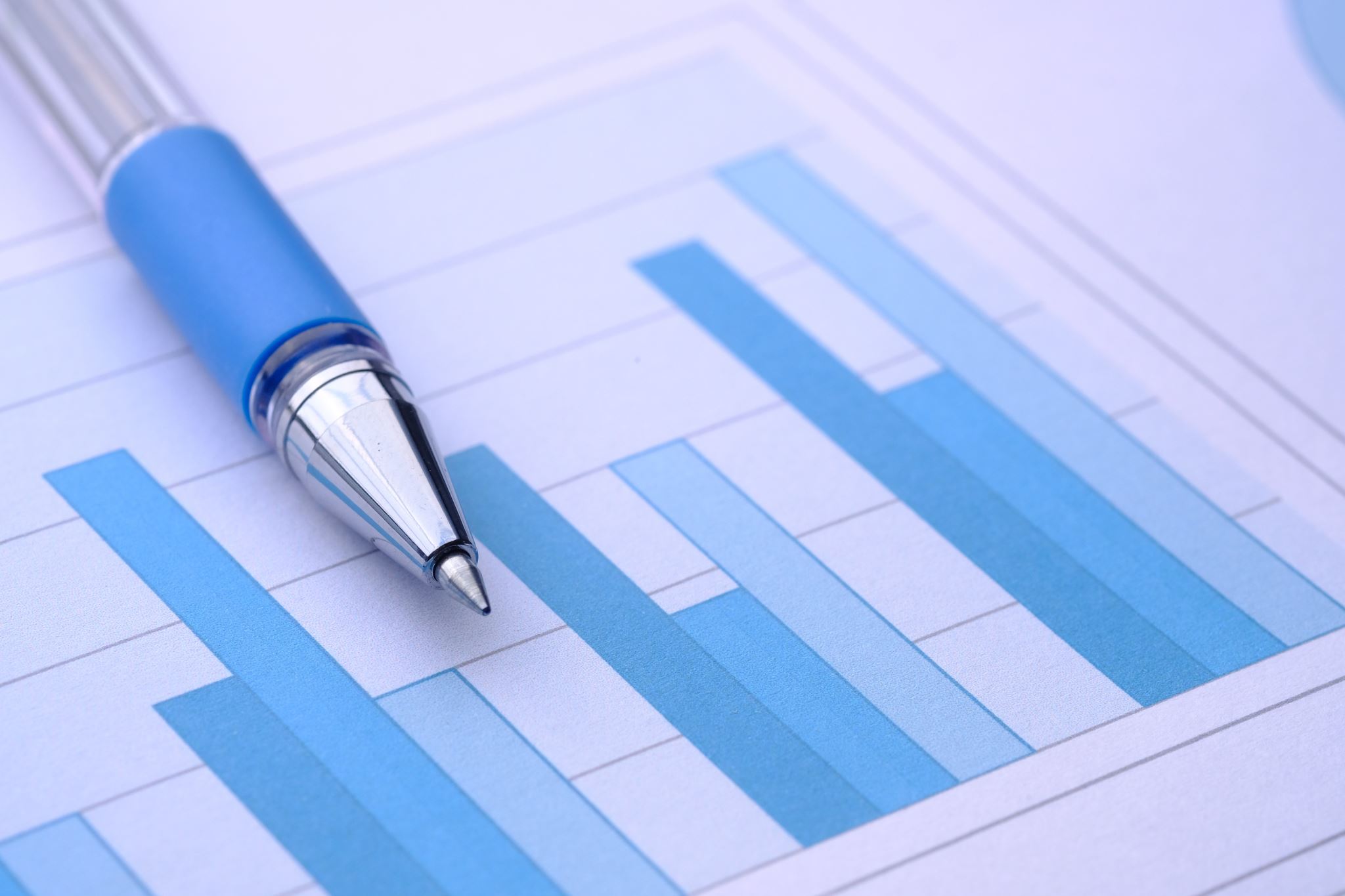 Report Overview:
What is JJPA?
Purpose
Geographic Distribution
Systems Change Advocacy
Forward Motion
Resource Distribution vis-à-vis Justice Involved Youth
Community-Based Supports: Evidence of What Works
Population and Funding
Our Community-Based Juvenile Justice Providers
Department of Children Youth and their Families Funding
Conclusion
What is JJPA?
Juvenile Justice Providers Association
Founded in 2004, the Juvenile Justice Providers Association (JJPA) is a consortium of CBOs in San Francisco that meets regularly to discuss community needs, holds meetings with the probation department and other stakeholders, and works to provide a comprehensive, coordinated, and cohesive service delivery system. 
Representative of the primary service providers in San Francisco, the JJPA plays an important role in local policymaking and has a strong voice in the budgetary process.
 JJPA demonstrates that the nonprofit sector can play an important and often necessary role in cultivating systems change.
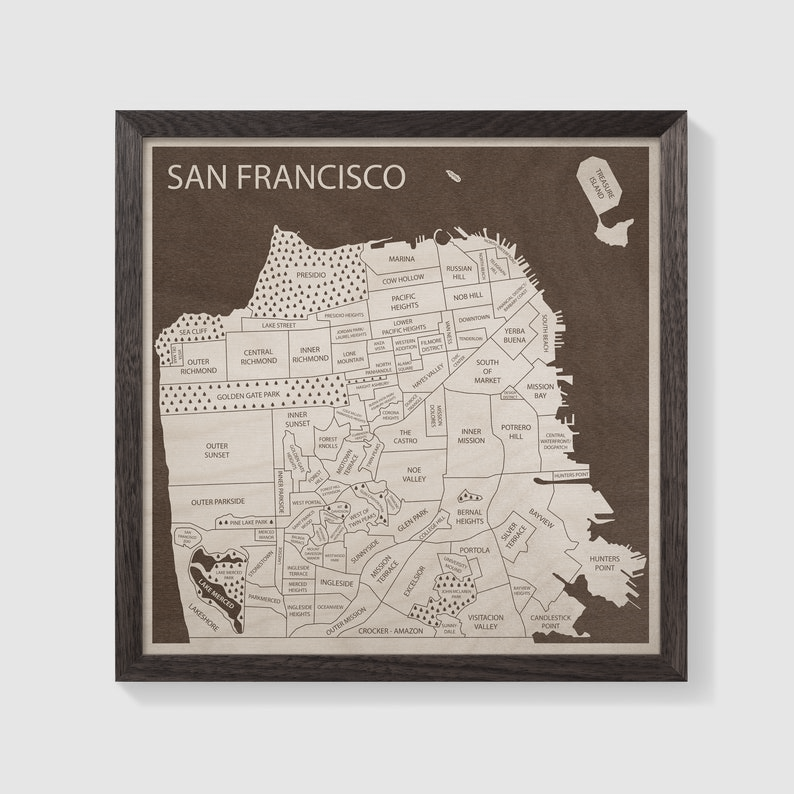 JJPA Provider Agencies are Embedded in the San Francisco Community – Geographically representative of and accessible to the youth population served
Systems-Change Advocacy
JJPA Advocates for:
Police to admonish and release youth whenever possible, alongside CARC & community referrals
All arrested youth to be diverted to CARC for 24/7 intake and community-based referrals
All bookings at JJC to be emailed to CARC within 24 hours 
Referrals to CBOs to be made freely without relying on probation department for assignment
Flexible funding for mental health services to be delivered without restrictive time limits
Resources for families to enable them to fully support their youth
Release planning to be conducted Detention Diversion Advocacy Program at detention hearings 
CBOs funded for detention-based services to have unfettered access to youth in detention
JPD to void out old warrants on youth to prevent needless system-entanglement for youth who are otherwise doing well
No youth to be charged as an adult
Forward Motion
JJPA’s Blueprint, a vision for an alternative, community-based system to support justice-involved youth, was presented to a sub-committee of the Close Juvenile Hall Working Group, SF Supervisors Walton, Ronen, and Haney, and the Juvenile Probation Commission
JPD’s Chief Probation Officer voiced support for 24/7 community-based response system and for JPD serving only the most serious offenders
Eligibility for CARC services has been broadened
Resource foster families now able to serve as alternative to group home placement
 New grants secured to provide resources to families
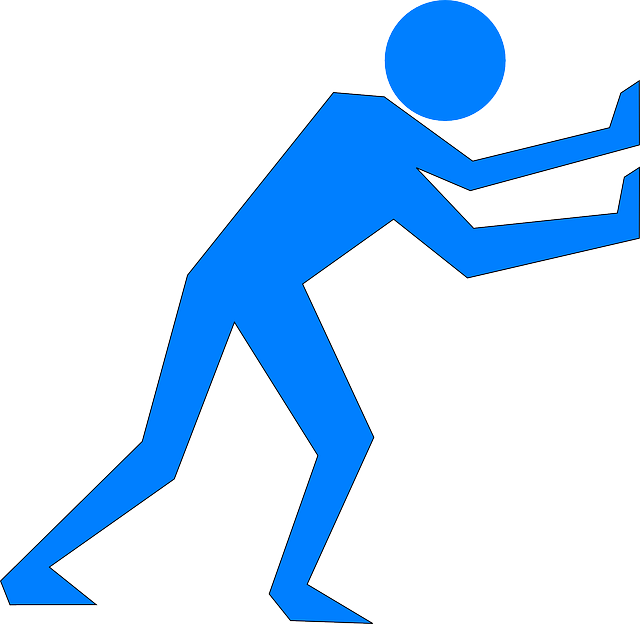 Resource Distribution vis-à-vis Justice-Involved Youth
Community-Based Supports for San Francisco’s Justice-Involved Youth
Jailing kids is not evidence-based
Incarceration does not meet the developmental and criminogenic needs of young people, and often results in negative mental health impacts, including offending behaviors and further contact with the justice system (Lambie & Randell, 2013)
Incarceration has an overall criminogenic effect - it makes people more likely to re-offend (Caudy, et al., 2018; Harding, et al., 2017; Weatherburn, 2010)
People incarcerated as juveniles are at a higher risk of adult criminality, criminal justice-involvement, and incarceration (Copeland, Tong, et al., 2022)
The Evidence is in
Diversion from traditional juvenile justice system processing reduces the likelihood of recidivism  (DeNike, 2021; OJP, 2022; Shelden, 1999; Wilson & Hoge, 2012)
Less is more for youth with low criminogenic need - the best thing to do for young people who are low risk/high resiliency is to admonish and release them back home (Andrews & Bonta, 2010; Andrews, Bonta, & Hoge, 1990; Wilson & Hoge, 2012) 
The programs that are most effective for medium/high-risk youth offer interventions and supports in the community (Wilson & Hoge, 2012)
Allowing justice-involved youth to stay in the community with authentic community-based supports results in better outcomes and costs less than probation (Robertson, Grimes & Rogers, 2001), especially if programs build family protective factors (Ryon, Early, et al., 2013)
What Does Work?
Programs to help youth stay on a positive path and prevent further justice- involvement
Community-Based Supports
Comprehensive strengths-based programs using multi-disciplinary teams
Programs that build upon youth strengths and address needs (including clinical)
Reentry
WHAT WORKS:

Keeping youth in the community, with culturally-responsive
supports that address
their needs and build 
resiliencies
Comprehensive Intensive Coordination
Holistic Care Management
Diversion
Programs that divert youth from conventional juvenile justice processing (including incarceration)
Prevention
Programs in the community that build resiliencies among youth and families
93% drop
Over the past 30 years, San Francisco has seen an extraordinary decline in youth crime, and a precipitous drop in referrals to the San Francisco Juvenile Probation Department *429 referrals for a total of 291 unduplicated youth
And, a substantial portion of the current JPD caseload are youth who are not on Probation
JPD & Community Funding Compared
JPD
DCYF
# of Youth Served: 291
# of Youth Served: 1113
Budget:
$15,323,870
Budget:
$45,700,000

 

 

 
Cost per Youth:
$13,768
Cost per Youth:
$157,045
Our Community-Based Juvenile Justice Providers
The San Francisco Department of Children, Youth and their Families funds 
		32 agencies under their justice funding category. Most agencies perform 
		multiple functions with this funding:











Combined the agencies are funded to provide supports to 1132  minors (14-17) and 935 transitional-age youth (TAY 18-24), for a total of 2085 justice-involved and at-risk young people. 
In reality, these programs served over 2400 young people
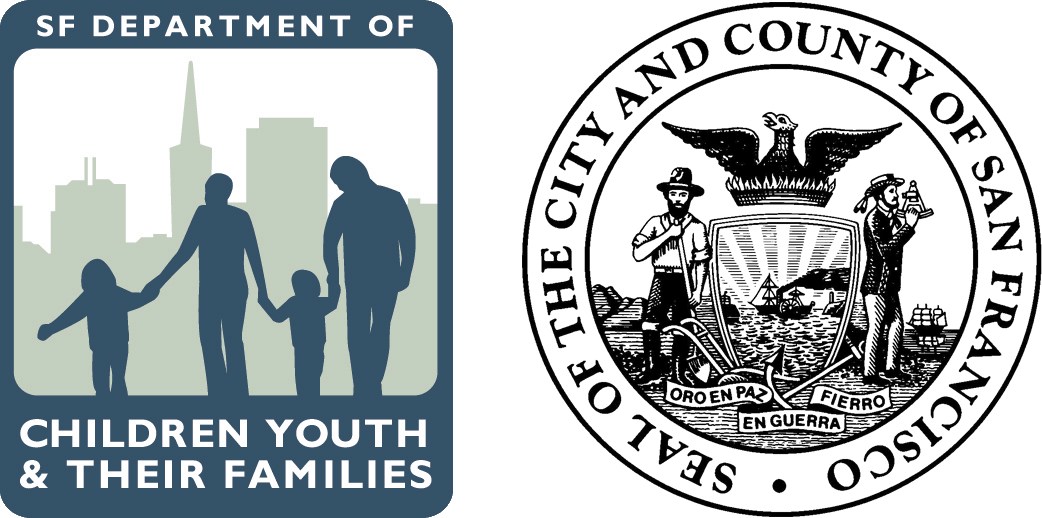 [Speaker Notes: NOTES: All DCYF-funded agencies enter data on youth served, services provided, and referrals made, and DCYF reports this to the public. By contrast, JPD is far less transparent, providing minimal details about PO level of effort except for recent referrals.]
Open the Gates
San Francisco should guarantee every youth access to the community-based program that is right for them
Youth should  be connected with a CBO within 24 hours of being detained 
Referrals must be coordinated by a community-based agency

 

 

 

 
SFJPD
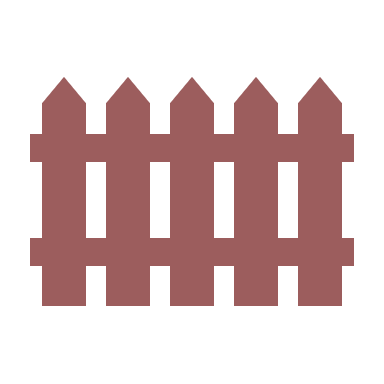 Gate-Keeping
Many community-based programs  were developed to rely on referrals from JPD
Few Probation Officers actually make such referrals consistently, so a very small proportion of eligible justice-involved youth are reaching the programs designed and funded expressly for them unless the referrals come from the Courts or Public Defender


Community-Based Programs

Concluding Points
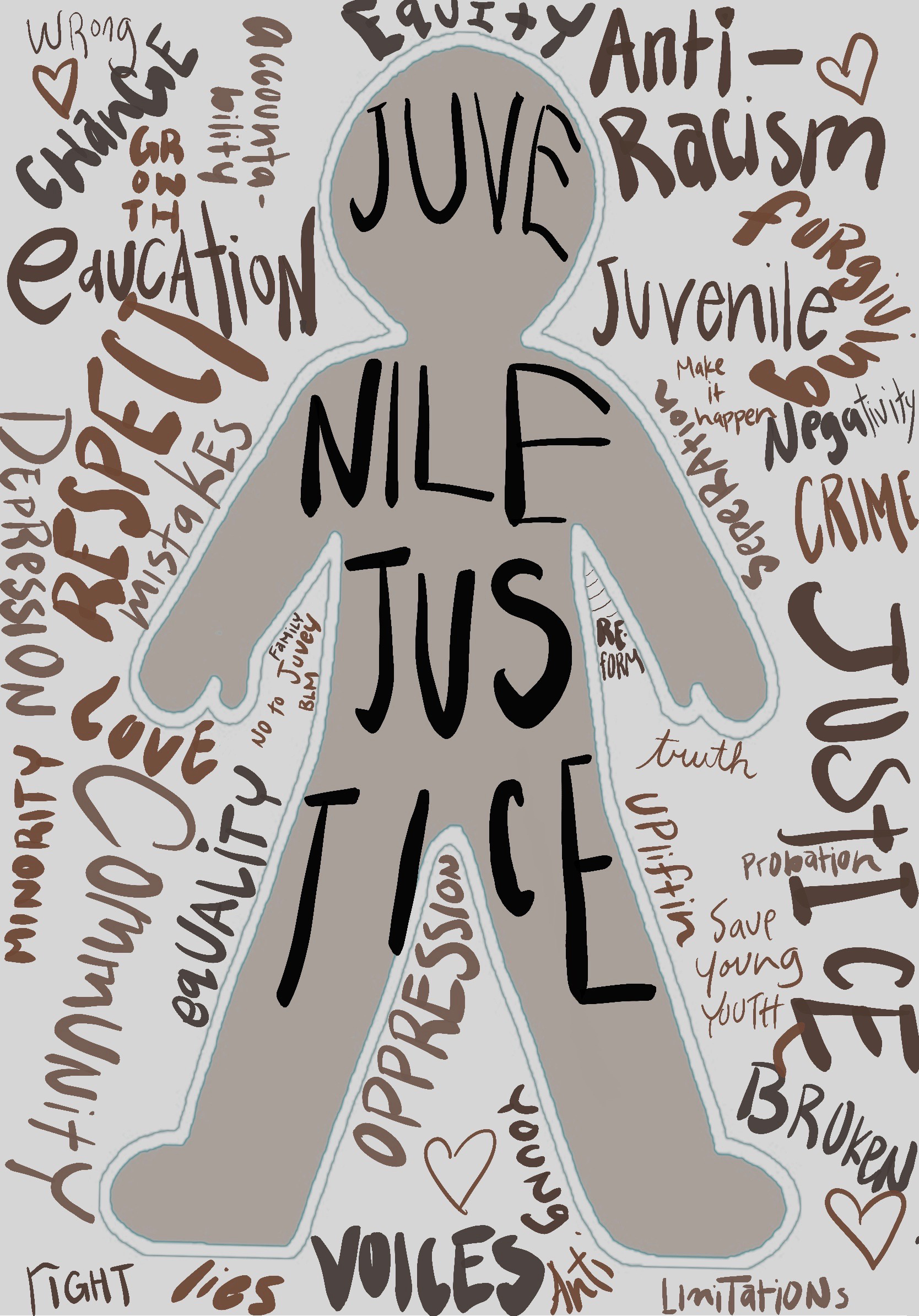 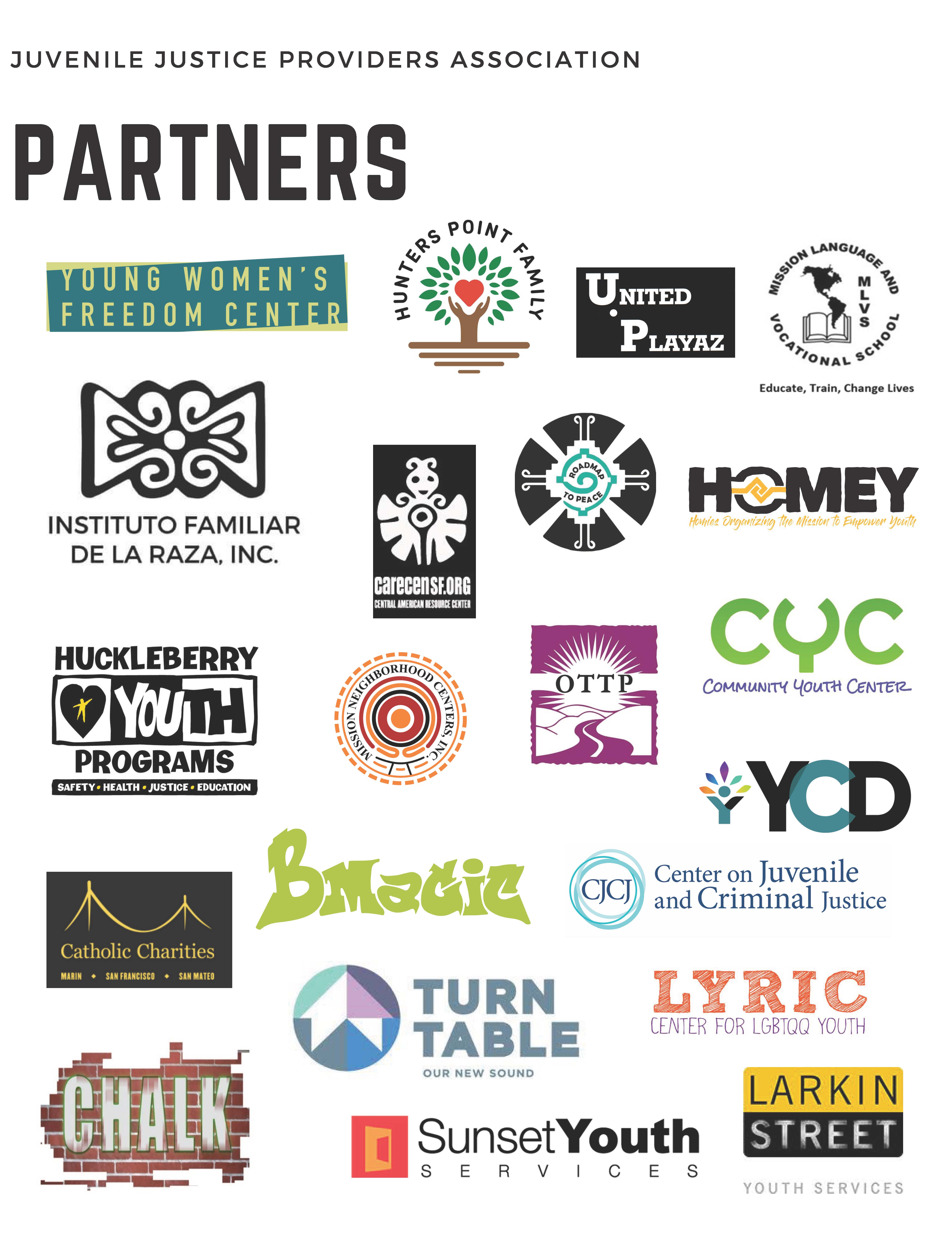 JJPA Member Organizations